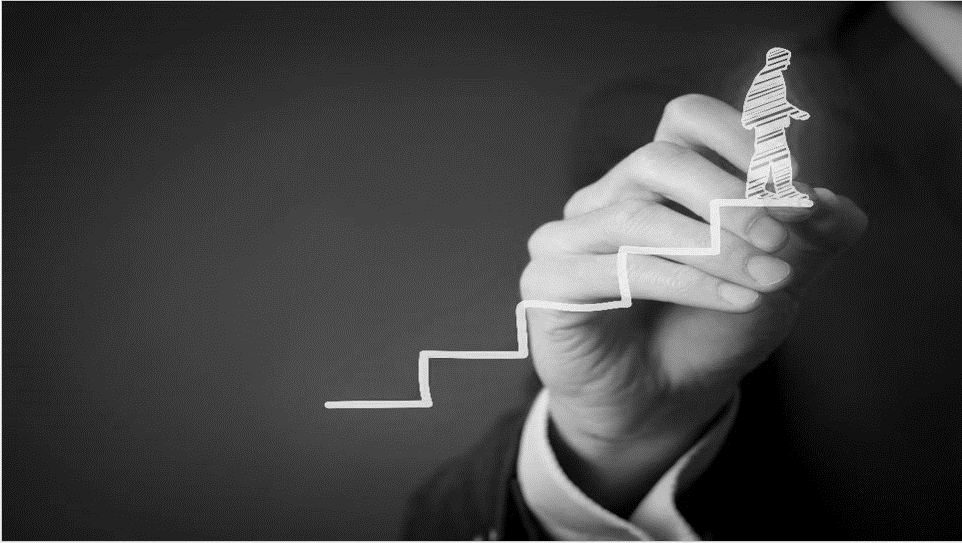 Development of Eco-System 
For Sustainable MSMEs
Ram Mohan Mishra
Development CommissionerMinistry of MSME
April, 2020
MSME: Sector Coverage
Manufacturing

Services

Trade

Agri-Rural Enterprises

Social Enterprises
6.34 crore MSMEs (National Sample Survey)
Providing employment to about 11.10 cr.
6000 products are manufactured
[Speaker Notes: then interdependencies – hence entire ecosystem should be developed and not only 1 part of.. Earlier SSI now renewed thrust on entire ecosystem building

What are the challenges – data, demand side, supply side truncated, partnerships are very weak

Ecosystem functions – components MSME ecosystem components]
MSME Ecosystem: Stakeholders and Interdependencies
Interdependencies amongst these impact the entire ecosystem
Investments by the State crucial for  augmenting  capacity of under-privileged  and to address situations of market failures
Fragmented Eco-system currently hinders growth and development of MSMEs
[Speaker Notes: then interdependencies – hence entire ecocystem should be developed and not only 1 part of.. Earleir SSI now renewedthrust on entire ecosystem building

What are the challenges – data, demand side, supply side truncated, partnerships are very weak

Ecosystem functions – components MSME ecosystem components]
MSME Ecosystem Development -  an Integrated Approach
7 key verticals found to create an end to end implementation framework 
for the growth and development of Indian MSMEs
Human Capital
 Development
Knowledge 
Dissemination
Policy 
Governance & 
EoDB
Access to 
Finance
MSME 
Competiveness and
 Sustainability
Access to 
Markets
Access to 
Technology
Infrastructure
Sustainable MSME DevelopmentKey Initiatives
2. MSME Ecosystem Development– (1/4)
Enterprise Development Centres (EDC) being setup to provide support services for:
Knowledge Hub and Spokes plus MSME Helpline
Awareness of opportunities and business career counselling
Incubation (Business/ technology)/ Innovation
Facilitation (Knowledge, skills, finance, technology, common facilities)
Diagnostic (sickness) and advisory services
 
To be supported by a network of Mentors and Udyam Saathi/ Sakhi volunteers as well as empaneled experts.
To be established by Industry Associations, Khadi Institutions Non-profit Foundations, Govt agencies at State HQ, MSME DIs/TCs, DICs, DRDAs, Block HQs,CSCs, PPP- based and by Private sector partners
A special scheme has been launched to support the initiative. Is being further consolidated and stepped up with support of Asian Development Bank.
I. Knowledge/ handholding Support
2. MSME Ecosystem Development– (2/4)
II. Enhanced Skill Development support

Capacity of Technology Centers being enhanced to provide industrial training particularly in frontier areas such as AI, AR, VR etc.

TC collaboration with ICAR n Khadi Institutions.

Udyam Express: the mobile vans with skill development support 

Greater convergence with skill development in initiatives of M/O RD and M/O Skill Development & Entrepreneurship, GoI
MSME Ecosystem Development-(3/4)
III. Supporting Access to Finance
Rs. 10,000 crore fund of funds as recommended by RBI Committee
Rs. 10000 Cr Distressed Asset Fund (Sub-Debt Scheme) also as recommended by RBI Committee.
Institutional support for MSME access to equity markets n impact investments
New guarantee/ insurance  products
MSME Ecosystem Development-(4/4)
IV. Access to Technology
Bridge gap between technological innovations and MSMEs to help them grow along global value chains
Comprehensive Technology Mission for MSMEs ready and being launched soon.
India Green Tech Open Challenge
MSME Ecosystem Development-(5/4)
V. Infrastructure/ Logistics Support
Industrial Estates/ MSME Zones ( M/O MSME Schemes plus convergence)
Plug & Play/ Common Facilities ( M/O MSME Schemes)
Energy support ( Green) (KFW/AIIB project)
Water for MSMEs ( EAP plus convergence)
Digital Infra ( M/O IT plus CSC-SPV): India Enterprise Portal/ MSME Helpline  being launched
Transport/logistics esp. last mile connectivity. ( World Bank Project)
MSME Ecosystem Development-(6/4)
VI. Access to Markets
Export Facilitation Initiative
Indigenization of imports though enhancing competitiveness of domestic industry 
Access of MSEs to domestic market through clustering (aggregation) value chain development.
Promoting market access initiatives e.g. National International Trade Fairs / Exhibitions / Expo. Etc.
MSME Ecosystem Development-(7/4)
VII. Policy/Governance & EoDB
1. Growth orient n transparency based change of definition of MSME in the offing

2. Access to most of the schemes moved through digital infrastructure:   

MSME-SAMBANDH, MSME-SAMAADHAN

3. Thrust on Direct Benefits Transfer 

4. MSME Code ( a compendium of MSME related laws & regulations) being prepared.
MSME Ecosystem Development-(8/4)
3. Thrust on Convergence:
India Enterprise Portal/ MSME Helpline: 
A platform for dynamic assessment of entrepreneurial needs (geographical & value chain based)
Facilitation of response by various stakeholder on supply side including access to investments under various schemes of center-state governments
Cluster Development Programme restructured and further supported under an ADB Supported project.
A portal developed for referral and monitoring of MSME related issues with different ministries of GoI.
3. Enhancing MSME Competitiveness & Productivity
Following ongoing schemes have been restructured and up-scaled

 I. Lean Manufacturing
 II. Design Clinic
III. IPR facilitation
IV. Zero Effect Zero Defect ( ZED) 
V. Energy Efficiency
4. Communication Outreach & Dialogue
MSME Helpline supported by State governments, Industry Associations, Social Enterprises, Voluntary organizations

Dialogue with stakeholders for policy development, scheme improvement and grievance- redressal.

Communication and out reach for greater awareness about emerging opportunities and constraints
5. Investment Promotion and Convergence
I. Ongoing Ministry schemes aligned with MSME Ecosystem
Note: Efforts are on to mobilize convergence of investments made by other Ministries/ States
II. Long Term Investments: Externally Aided Projects (EAPs) 
- $8 bn investment (1/2)- on the anvil
Strengthening MSME Cluster Ecosystem through Enterprise Development Centres (EDCs) ADB - $500 million
Support policy reforms & governance and access to finance & firm competitiveness with World Bank - $1000 million
Greening India - projects for making MSMEs more energy efficient with World Bank - $480 million
Integrated Transport and Logistics Services Support for MSME with World Bank - $2920 million. (Approved TA - $ 5 million)
Projects already approved by Screening Committee, DEA
1
2
3
4
Productivity and Competitiveness
Cluster Development
Energy Efficiency
Last Mile Connectivity
Externally Aided Projects (EAPs) - $8 bn investment (2/2)
Projects under preparation
Addressing Gaps of Financial Ecosystems for the MSMEs in India ADB - $1000 million
Solar Energy Projects for MSMEs under Indo-German Solar Energy Partnership with KfW - $1000 million
Energy security programmes and initiatives for MSMEs with AIIB - $1000 million
5
6
7
Access to Finance
Energy Efficiency
Energy Efficiency
COVID-19 – New existential threat to Indian MSMEs
Addressing the immediate threats thrown up by COVID-19 such as liquidity crisis, labour shortage, fall in demand, delayed payments, pending dues etc.
Need for coordination of comprehensive response by Departments/Ministries 
Direct support required from multiple stakeholders including SIDBI, Multilateral Organizations, World Bank, ADB, Corporations and CSR etc.
Linkage with industry associations will enable rapid response to the needs
Rapid piloting of experimental solutions to mitigate impact from lockdowns
Deploy successful interventions at scale in the country
National MSME Ecosystem Development Programme

   Expected outcomes and deliverables
Greater MSME sector contribution in country’s GDP, exports and employment generation.

Improved support for natural ecosystem based MSMEs, Agri-rural enterprises, Art-based enterprises, Khadi and tiny enterprises ( rural/ urban); climate change adaptation initiatives and achievement of SDGs 

Greater convergence and professional management of the schemes/programmes implemented by various Departments/Ministries for MSME sector

Improvement in MSME productivity and product quality leading to export promotion and import substitution.
 
Notes: Details being worked out with the help of World Bank/ ADB teams
Thanks